Intermediate
Session 2
New English File
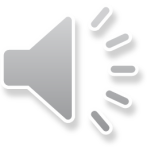 Unit 1
 Part B
1 GRAMMAR 
Past tenses: Simple, Continuous, Perfect
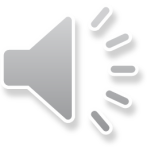 Read the three texts below.
Famous cheating moments in sport
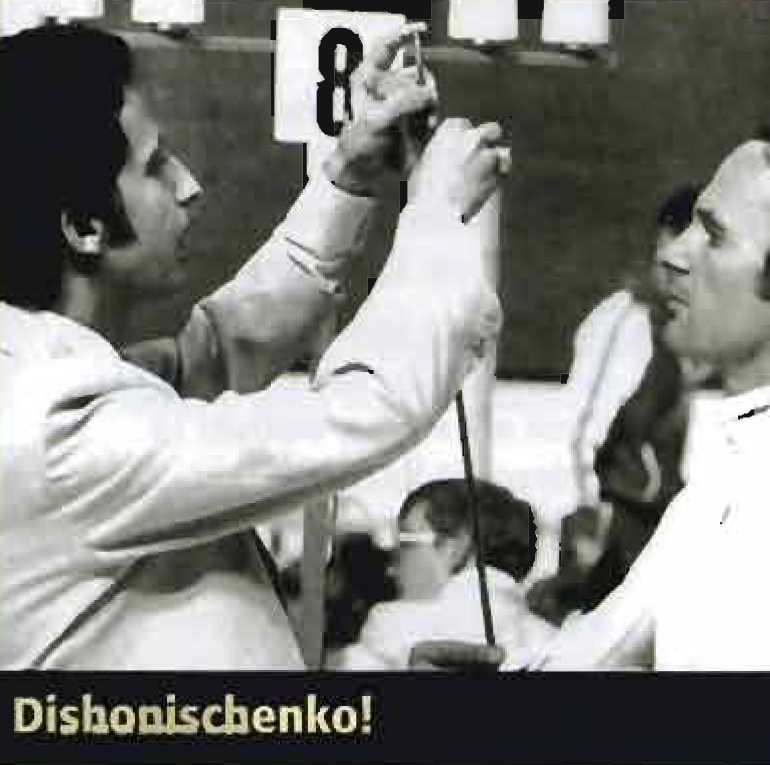 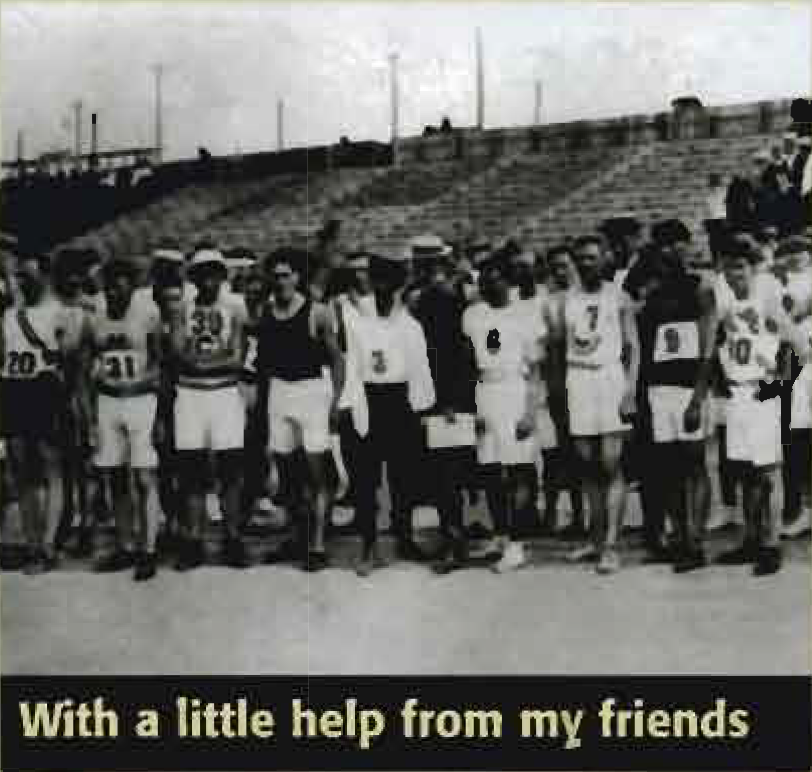 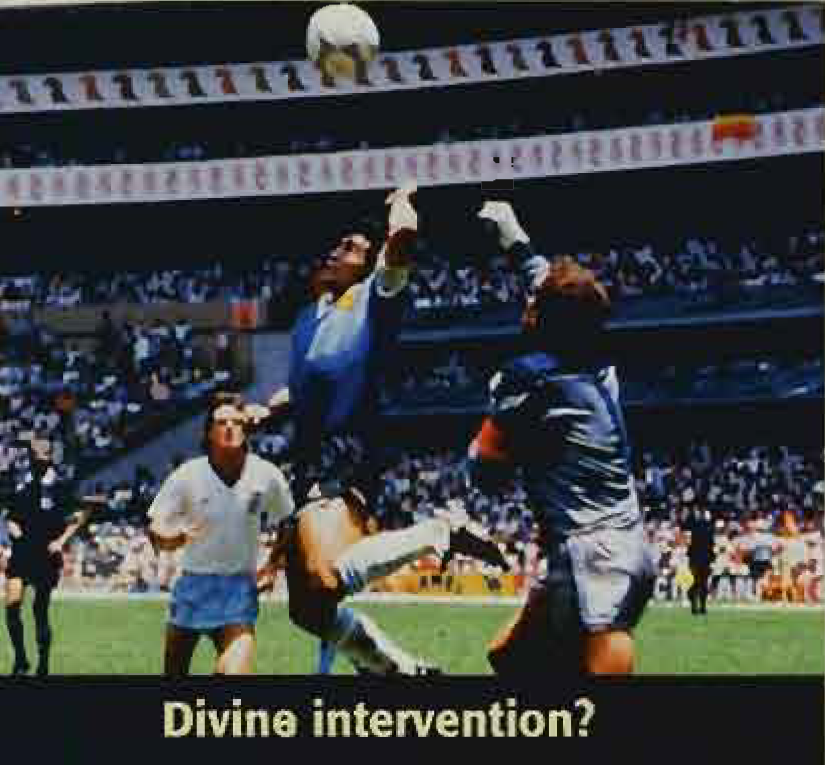 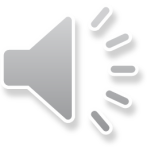 B. Look at the highlighted verbs in Text 1. What three tenses are they? Underline an example of each tense in the other two texts.
were playing 
was competing & was waiting

protested 
finished & started 

had played 
had traveled & hadn’t hit
Past Continuous
Past Simple
Past Perfect
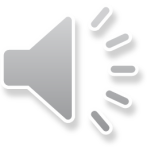 Past Tenses
Past simple: worked, stopped, went, had, etc.
They got married last week.
What time did you wake up this morning?
I didn't have time to do my homework.
Use the past simple for finished past actions.
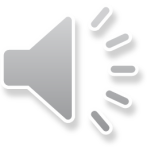 Past Tenses
Past continuous: was / were + verb + -ing

A   What were you doing at six o'clock last night?

B   I was watching TV. It was a cold night and it was raining.

Use the past simple continuous to describe an action in progress at a specific time in the past.
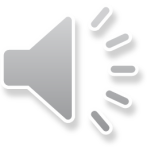 Past Tenses
Past perfect: had + past participle

When they turned on the TV, the match had finished.

I felt nervous because I hadn't flown before.

Use the past perfect when you are talking about the past and you want to talk about an earlier past action.
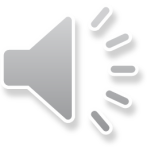 Using Narrative Tenses Together
When John arrived, they had dinner. 
(first John arrived, then they had dinner.)
When John arrived, they were having dinner. 
(When John arrived they were in the middle of dinner.)
When John arrived, they had had dinner.  
(They had dinner before John arrived.)
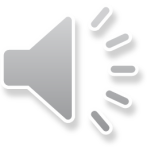 Combine the two sentences. Use the verb in bold in the past continuous or past perfect.
e.g. Sarah had a siesta from 3.00 to 5.00. Peter picked up the tickets at 4.00.
Peter picked up the tickets when Sarah was having a siesta.
1. They watched TV from 7.00 until 9.00. I arrived at 7.30.
When I arrived, they                              TV.
2. He left the office at 7.00. She phoned him at 8.00.
When she phoned him, he                the office.
3. I studied for the exam the night before. The exam didn’t go well.
The exam didn’t go well although I                               the night before.
4. He cycled to work this morning. In the middle of his journey, he had an accident.
When he                            to work this morning, he had an accident.
5. He only had five lessons. He passed his driving test.
When he passed his driving test, he                           five lessons.
were watching
had left
had studied
was cycling
had only had
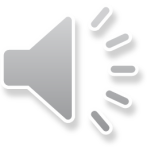 Complete with the past simple, past continuous, or past perfect.
e.g. We didn’t realize that we had been there before. (not realize, be)
 1. A: How ____? (the accident / happen)
     B: He ____ back from Manchester when he ____ a tree. (drive, hit)
2. I ____ cooking the meal when they ____ me to say they couldn’t come. (already /start, call)
3. When I got home 1 was really tired, so I ____ a shower and ____ to bed. (have, go)
4. I arrived too late. The concert ____ and my friends ____ home. (finish, go)
5. The driver ____ control of his car because he ____ on his mobile. (lose, talk)
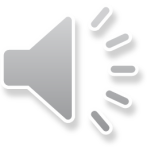 Now check your answers.
e.g. We didn’t realize that we had been there before. (not realize, be)
1. A: How did the accident happen? (the accident / happen)
     B: He was driving back from Manchester when he hit a tree. (drive, hit)
2. I had already started cooking the meal when they called me to say they couldn’t come. (already /start, call)
3. When I got home I was really tired, so I had a shower and went to bed. (have, go)
4. I arrived too late. The concert had finished and my friends had gone home. (finish, go)
5. The driver lost control of his car because he was talking on his mobile. (lose, talk)
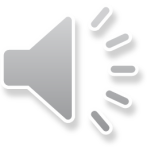 Unit 1
 Part B
2 VOCABULARY
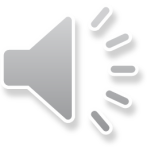 1. People and Places
Match the words and pictures.
___Captain/    ___Coach/    ___Fans/    ___Players/ ___ Referee    
___ Spectators/ ___ Team/ ___ Stadium/ ___ Sports hall
3
7
5
2
1
8
9
4
6
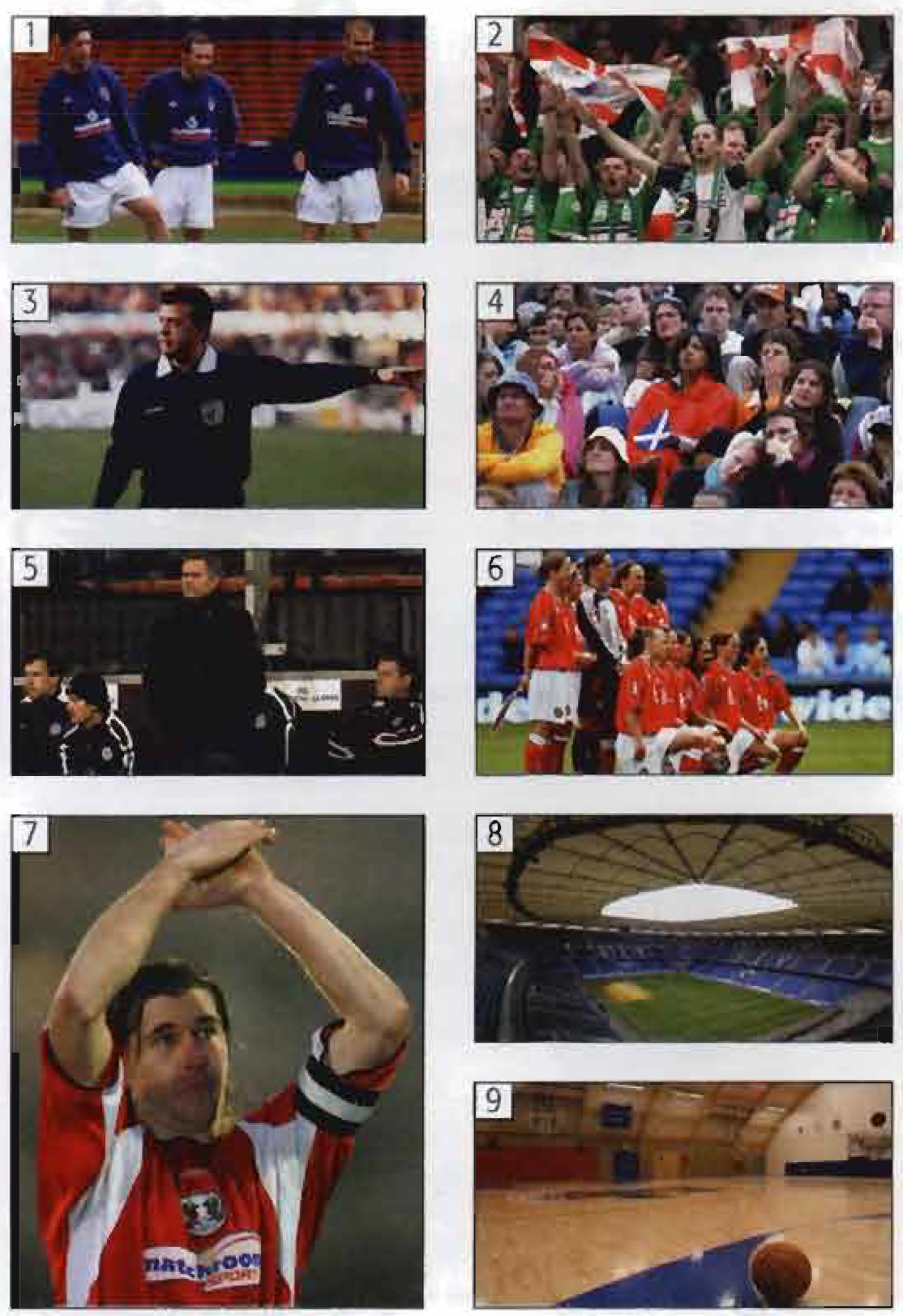 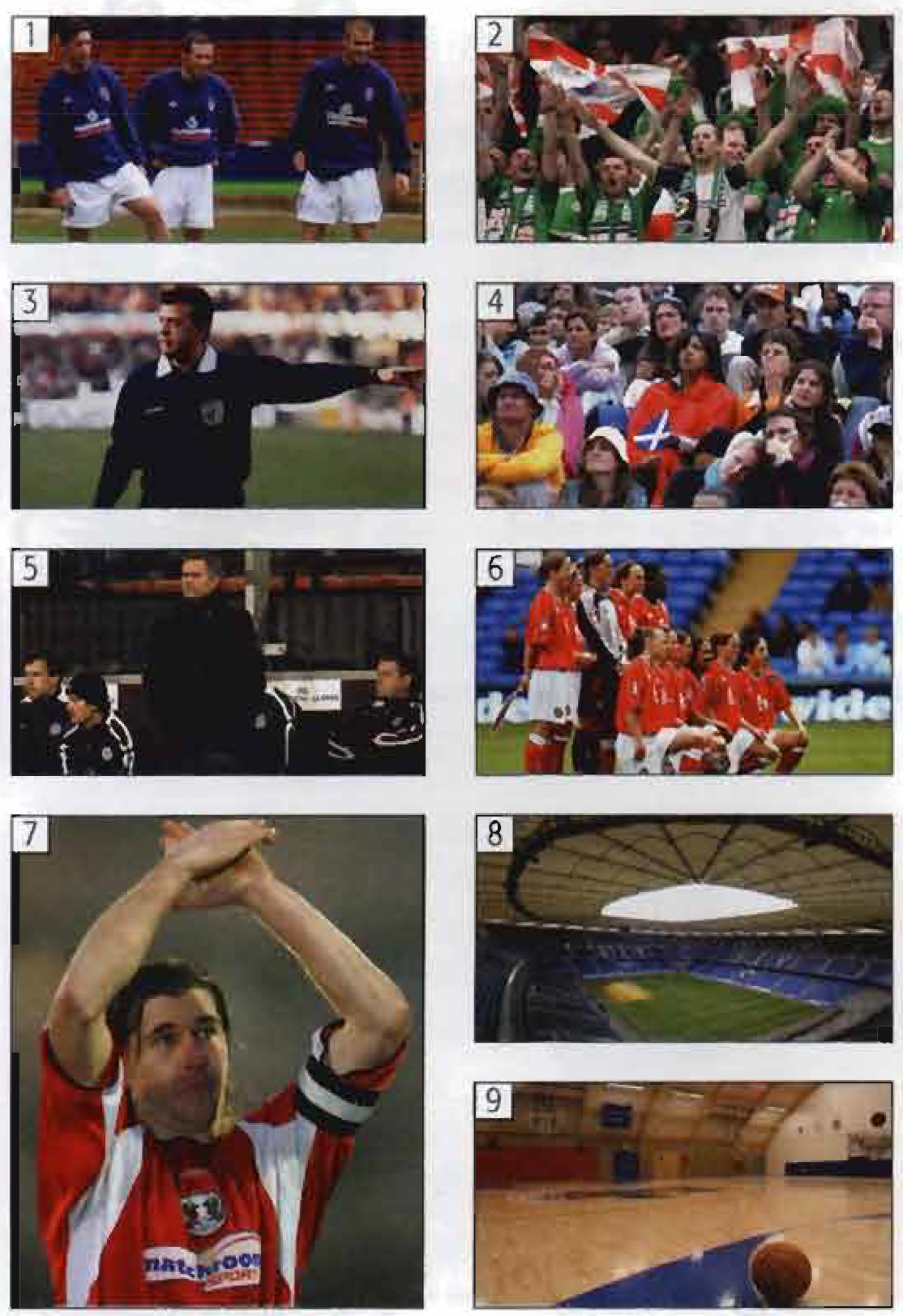 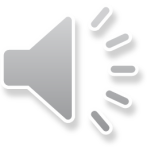 Match the places and sports.
circuit     court    course    pitch    pool     track
1. tennis / basketball ____	
2. football / rugby / hockey ____
3. swimming / diving ____
4. athletics ____	
5. Formula 1 / motorcycling ____
6. Golf ____
court
pitch
pool
track
circuit
court
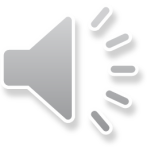 Exercise: Read the definitions and write the words.
1. the people who watch a sport 			
2. the person who is the leader of a team 			
3. the person who is in charge of a team 			
4. what players do before they start playing 			
5. if you do a lot of exercise, you will get 			
6. the place where you play tennis 			
7. the person who controls e.g. a football match 			
8. the place where you ski 			
9. what professional sports people have to do every day				
10. the place where athletes run athletics
spectators
captain
coach
warm up
fit
tennis court
referee
ski slope
train
track
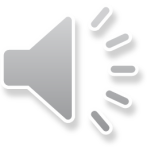 Unit 1
 Part B
3 READING
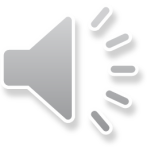 Complete the article with sentences A-F below.
For some people the pain of saying goodbye never leaves them.
Others can't resist the chance of one last pay day’.
Some sportspeople go on playing too long.
But for the lucky few, retirement can mean a successful new career.
Retirement for people in general is traumatic.
One of the-hardest things for any sports person to do is to know when to retire.
When you hear the final whistle
1/F One of the-hardest things for any sports person to do is to know when to retire. Do you retire when you are at your physical 'peak' or do you wait until your body (or your coach) tells you that it’s time to go? But even harder is finding the answer to the question 'What am I going to do with the rest of my life?’
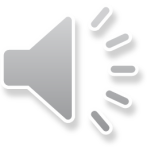 For some people the pain of saying goodbye never leaves them.
Others can't resist the chance of one last pay day’.
Some sportspeople go on playing too long.
But for the lucky few, retirement can mean a successful new career.
Retirement for people in general is traumatic.
One of the-hardest things for any sports person to do is to know when to retire.

2/___ ‘There is a high risk of depression and people often find adjusting to a new way of life difficult’, says Ian Cockerill, a sports psychologist. 'For sportspeople, there's an extra trauma - the loss of status, the loss of recognition, and the loss of the glamour. That’s the hardest part.’ As Eddie Acaro, the US jockey says, ‘when a jockey retires, he becomes just another little man.’
E
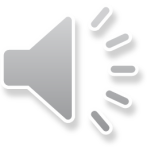 For some people the pain of saying goodbye never leaves them.
Others can't resist the chance of one last pay day’.
Some sportspeople go on playing too long.
But for the lucky few, retirement can mean a successful new career.
Retirement for people in general is traumatic.
One of the-hardest things for any sports person to do is to know when to retire.

3/___ Perhaps they just can't stand life without the 'high' of playing professional sport. Michael Jordan, the greatest basketball player of all time, retired three times. He retired once from the Chicago Bulls, made a successful comeback with the Bulls, then retired again. His second comeback with an inferior team ended in failure and he retired forever at the age of 38 Jordan said, 'There will never be anything I do that will fulfil me as much as competing did.'
C
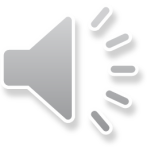 For some people the pain of saying goodbye never leaves them.
Others can't resist the chance of one last pay day’.
Some sportspeople go on playing too long.
But for the lucky few, retirement can mean a successful new career.
Retirement for people in general is traumatic.
One of the-hardest things for any sports person to do is to know when to retire.

4/___ Muhammad Ali needed the money, but his comeback fight, at the age of 39, against Trevor Berbick, was one of the saddest spectacles in modern sport. After losing to Berbick, Ali retired permanently. Three years later he developed Parkinson’s disease.
B
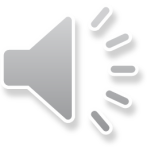 For some people the pain of saying goodbye never leaves them.
Others can't resist the chance of one last pay day’.
Some sportspeople go on playing too long.
But for the lucky few, retirement can mean a successful new career.
Retirement for people in general is traumatic.
One of the-hardest things for any sports person to do is to know when to retire.

5/___ As Jimmy Greaves, an ex-England international footballer said, ‘I think that a lot of players would prefer to be shot once their career is over.' Many of them spend their retirement in a continual battle against depression, alcohol, or drugs.
A
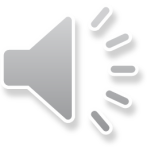 For some people the pain of saying goodbye never leaves them.
Others can't resist the chance of one last pay day’.
Some sportspeople go on playing too long.
But for the lucky few, retirement can mean a successful new career.
Retirement for people in general is traumatic.
One of the-hardest things for any sports person to do is to know when to retire.

6/___ Franz Beckenbauer is a classic example of a footballer who won everything with his club, Bayern Munich. After retiring he became a successful coach with Bayern and finally president of the club. John McEnroe, the infamous bad boy’ of tennis, is now a highly respected and highly paid TV commentator. But sadly, for most sportspeople these cases are the exceptions.
D
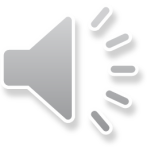 Can you remember these words? 

adjective: depressed		noun:	depression
adjective: glamorous		noun:	
verb: lose			noun:
verb: recognize		noun:	
verb: fail			noun:
verb: retire			noun:
glamour
loss
recognition
failure
retirement
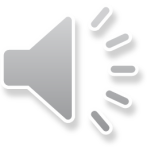 {{ Thank You }}
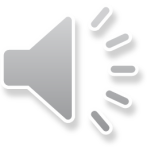